The next step: from college to university
Dr Liam Waldron
Lecturer in Student Transitions
Robert Gordon University
When you hear the word ‘university’, what other 3 words come to mind?
www.menti.com
Making a successful transition to university takes a little time and patience…
It involves a whole range of smaller changes and adjustments…some of these are academic, but others are more personal.
What do you think some of these changes might be about?
Academic/personal/interpersonal/socio-cultural
Jargon-busting!!You will notice that university staff and students use a range of words and phrases – some you will know, but some my be unfamiliar.
Activity		

Speaking to your group, what do you think the following phrases and words mean?
Jargon-busting!
Course/ module
Critical thinking
Campus
VLE
Stage/
year
Self directed learning
Assessment/
assignment/coursework
Plagiarism
Submission
Formative/
summative
Exam board
Department/
school/faculty
Course Leader/Module Coordinator/Course Administrator/Personal Tutor
Academic Writing
Liam Waldron
Lecturer in Student Transitions
Robert Gordon University

Wendy Lawrenson
Academic Skills Adviser 
University of Aberdeen
Why write essays?
To focus on a single topic in-depth
To make you read
Makes you write
Makes you think and organise your thoughts
Makes you express your own ideas
Makes you incorporate the ideas of others
Makes you develop an argument
Builds important skills
Planning, time management, research, critical thinking, written communication
Key ingredients…
Knowing the criteria – guidelines
Title, words count, structure, referencing style, deadline etc.
Understanding the question/title
Research
Note-taking
Structuring the answer
Proof reading and editing
Recognising that you are not being asked to write down everything you know!
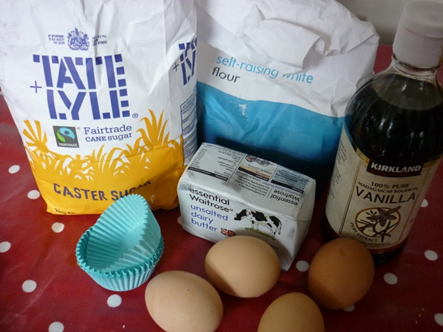 Let’s look at these two paragraphs…
1)	Pretty much everyone has a mobile phone these days. Phones today are so much better than they used to be. As well as keeping in touch with all my pals, I take millions of photos with mine and use 100s of apps. I think that anyone who doesn’t have a mobile is either a loner or a technophobe. I know I couldn’t live without mine.
What do you think of it?
2)	In 2010, global subscriptions to mobile phone services numbered more than 5 billion, and projections indicate that there will soon be more mobile devices than people (Agar, 2013). As Goggin observes (2012), mobile phones are no longer simply for voice calls, with many devices, such as the iPhone, also functioning as cameras and personal computers. Indeed, the mobile phone has become such a ‘central cultural technology’ (Goggin, 2012, p. 6) that not owning one has been suggested to be detrimental to individuals’ social success and technological literacy (More, 2011).

What do you think of it?
Academic Writing is….
BASED ON EVIDENCE
1)	Pretty much everyone has a mobile phone these days. Phones 	today are so much better than they used to be. As well as keeping 	in touch with all my pals, I take millions of photos with mine and use 	100s of apps. I think that anyone who doesn’t have a 	mobile is 	either a loner or a technophobe. I know I couldn’t live without mine. 

2)	In 2010, global subscriptions to mobile phone services numbered 	more than 5 billion, and projections indicate that there will soon be 	more mobile devices than people (Agar 2013). As Goggin observes 	(2012), mobile phones are no longer simply for voice calls,with 	many devices, such as the iPhone, also functioning as cameras 	and 	personal computers. Indeed, the mobile phone has become such a 	‘central cultural technology’ (Goggin 2012, p. 6) that not owning one 	has been suggested to be detrimental to individuals’social success 	and technological literacy (More 2011).
Academic Writing is….
PRECISE
1)	Pretty much everyone has a mobile phone these days. Phones 	today are so much better than they used to be. As well as keeping 	in touch with all my pals, I take millions of photos with mine and use 	100s of apps. I think that anyone who doesn’t have a 	mobile is 	either a loner or a technophobe. I know I couldn’t live without mine. 

2)	In 2010, global subscriptions to mobile phone services numbered 	more than 5 billion, and projections indicate that there will soon be 	more mobile devices than people (Agar 2013). As Goggin observes 	(2012), mobile phones are no longer simply for voice 	calls,with 	many devices, such as the iPhone, also functioning as cameras and 	personal computers. Indeed, the mobile phone has become 	such a ‘central cultural technology’ (Goggin 2012, p. 6) that not 	owning one has been suggested to be detrimental to  individuals’ 	social success and technological literacy (More 2011).
Academic Writing is….
FORMAL
1)	Pretty much everyone has a mobile phone these days. Phones 	today are so much better than they used to be. As well as keeping 	in touch with all my pals, I take millions of photos with mine and 	use 	100s of apps. I think that anyone who doesn’t have a 	mobile is 	either a loner or a technophobe. I know I couldn’t live without mine. 

2)	In 2010, global subscriptions to mobile phone services numbered 	more than 5 billion, and projections indicate that there will soon be 	more mobile devices than people (Agar 2013). As Goggin observes 	(2012), mobile phones are no longer simply for voice calls, with 	many devices, such as the iPhone, also functioning as cameras 	and 	personal computers. Indeed, the mobile phone has become such a 	‘central cultural technology’ (Goggin 2012, p. 6) that not owning one 	has been suggested to be detrimental to  individuals’ social 	success 	and technological literacy (More 2011).
Academic Writing is….
IMPERSONAL AND OBJECTIVE
1)	Pretty much everyone has a mobile phone these days. Phones 	today are so much better than they used to be. As well as keeping 	in touch with all my pals, I take millions of photos with mine and 	use 	100s of apps. I think that anyone who doesn’t have a 	mobile is 	either a loner or a technophobe. I know I couldn’t live without mine. 

2)	In 2010, global subscriptions to mobile phone services numbered 	more than 5 billion, and projections indicate that there will soon be 	more mobile devices than people (Agar 2013). As Goggin observes 	(2012), mobile phones are no longer simply for voice 	calls, with 	many devices, such as the iPhone, also functioning as cameras 	and 	personal computers. Indeed, the mobile phone has become such a 	‘central cultural technology’ (Goggin 2012, p. 6) that not owning one 	has been suggested to be detrimental to individuals’ social success 	and technological literacy (More 2011).
Academic Writing is….
CAUTIOUS
1)	Pretty much everyone has a mobile phone these days. Phones 	today are so much better than they used to be. As well as keeping 	in touch with all my pals, I take millions of photos with mine and 	use 	100s of apps. I think that anyone who doesn’t have a mobile is 	either a loner or a technophobe. I know I couldn’t live without mine. 

2)	In 2010, global subscriptions to mobile phone services numbered 	more than 5 billion, and projections indicate that there will soon be 	more mobile devices than people (Agar 2013). As Goggin observes 	(2012), mobile phones are no longer simply for voice 	calls, with 	many devices, such as the iPhone, also functioning as cameras 	and 	personal computers. Indeed, the mobile phone has become such a 	‘central cultural technology’ (Goggin 2012, p. 6) that not owning one 	has been suggested to be detrimental to individuals’ social success 	and technological literacy (More 2011).
Academic Writing is…
CRITICAL
Critical writing…
Academic Writing
Liam Waldron
Lecturer in Student Transitions
Robert Gordon University

Wendy Lawrenson
Academic Skills Adviser 
University of Aberdeen